СП детский сад «Колосок» ГБОУ СОШ №1 «ОЦ» с. Большая Глушица
Учимся различать звуки 
[с] и [ц]
Мультимедийное дидактическое пособие для детей старшего дошкольного возраста
Автор: И.В. Кукушкина, учитель-логопед
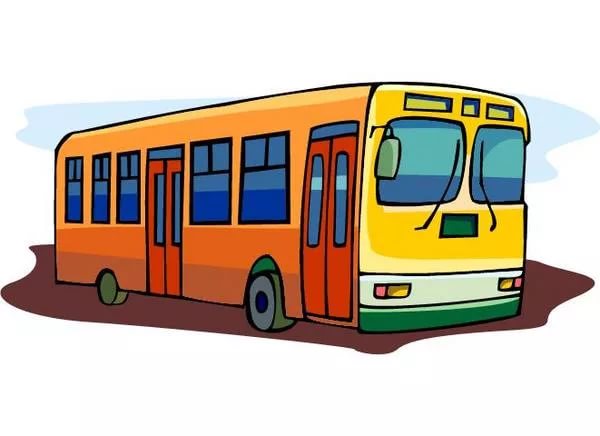 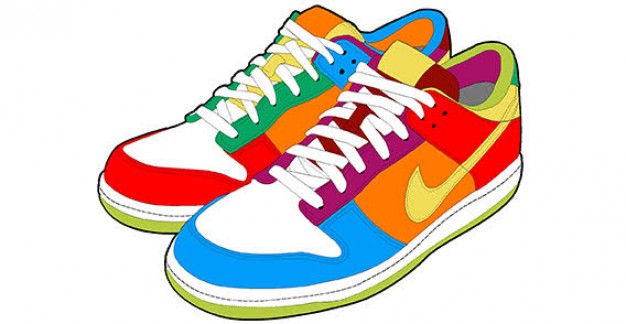 [c]
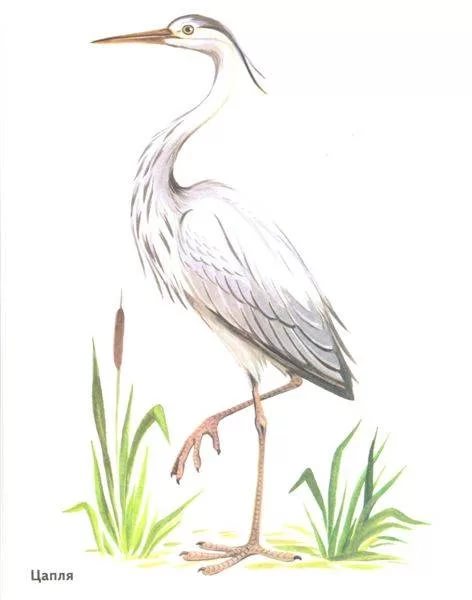 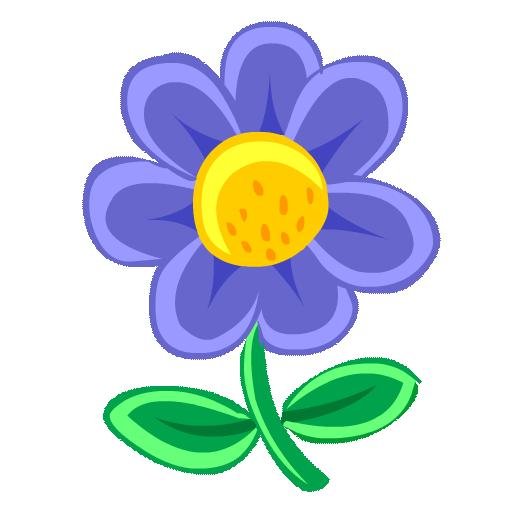 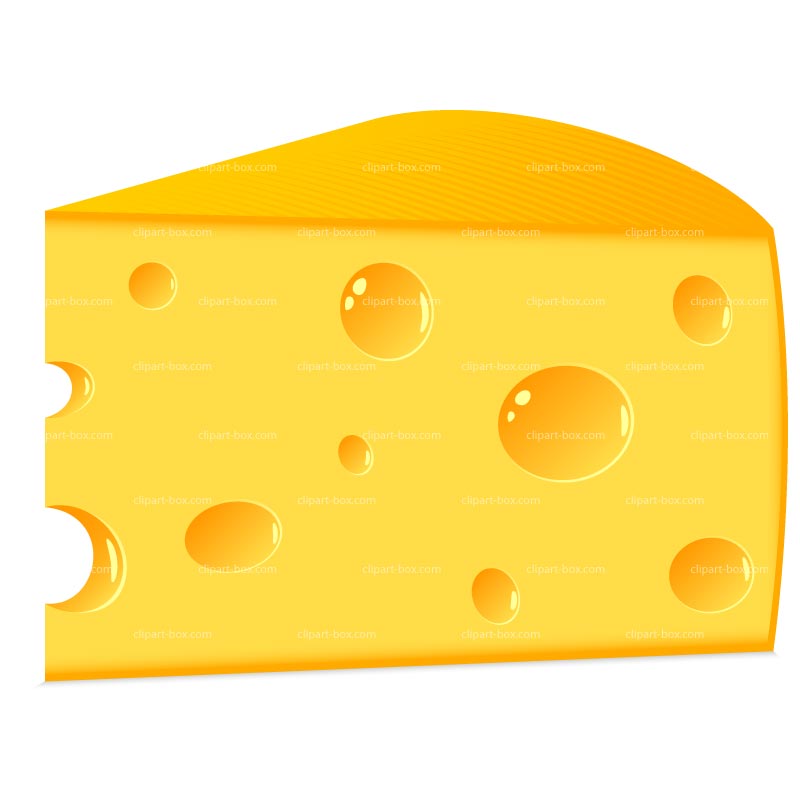 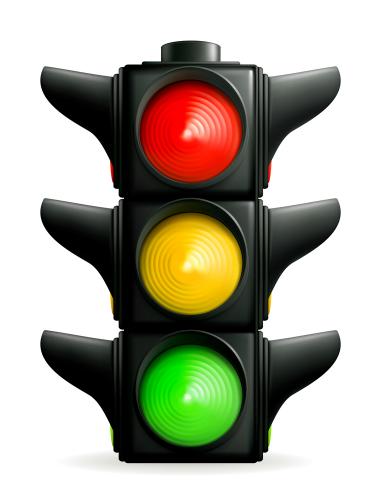 [ц]
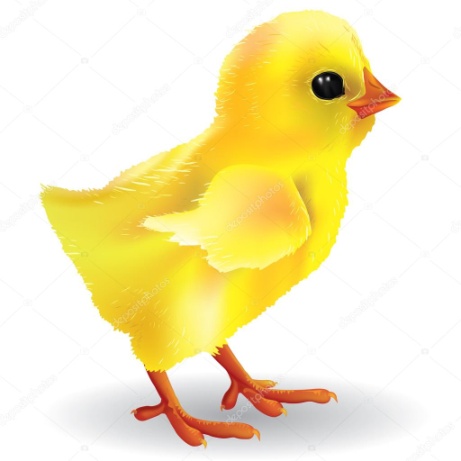 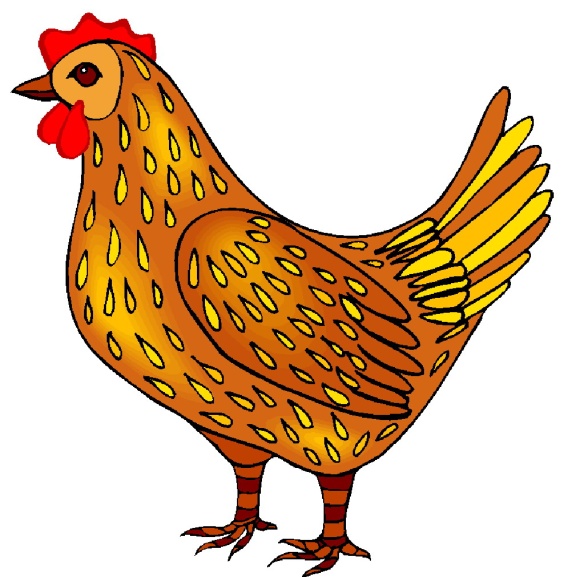 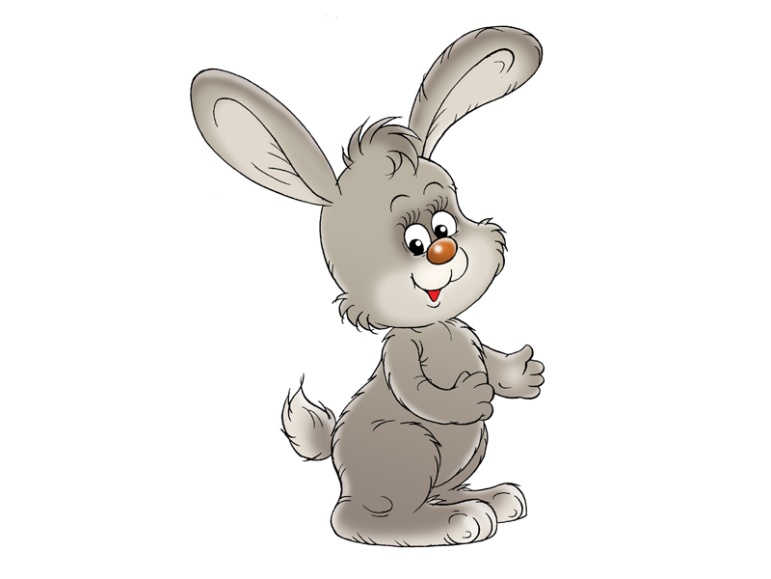 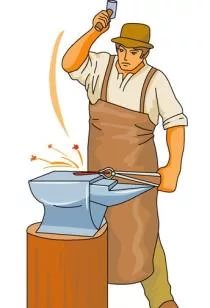 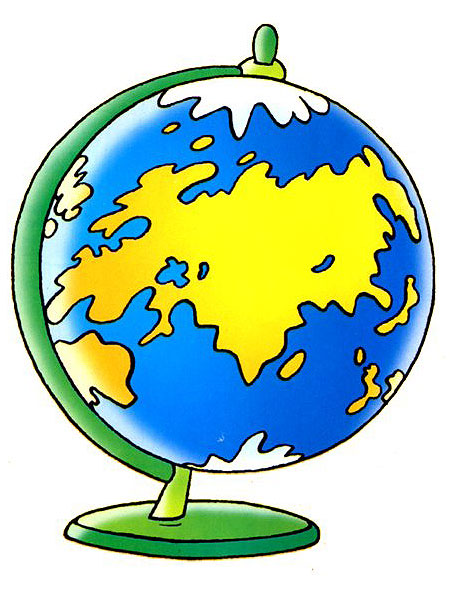 [c]
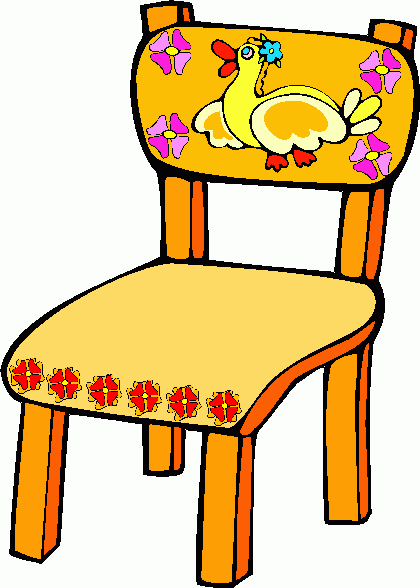 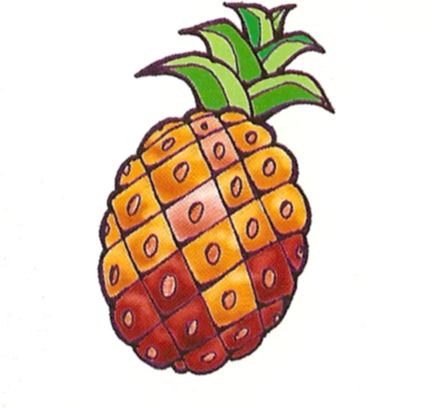 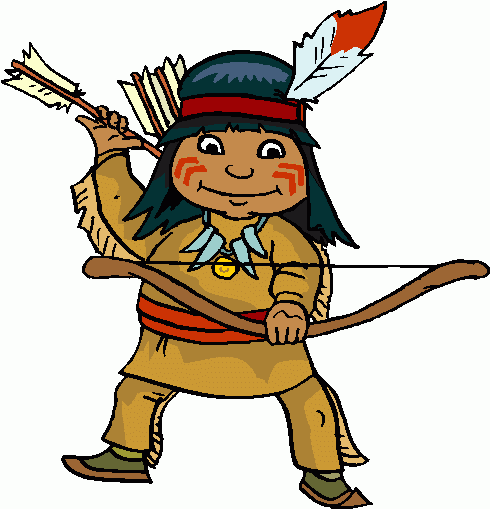 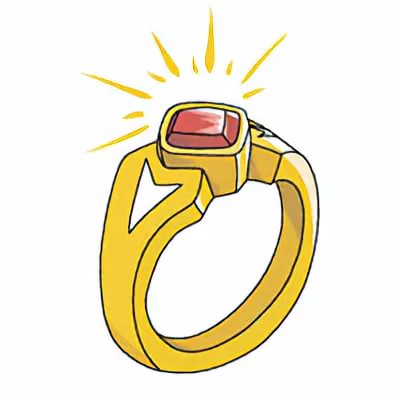 [ц]
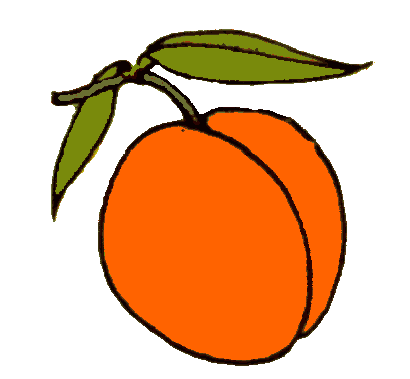 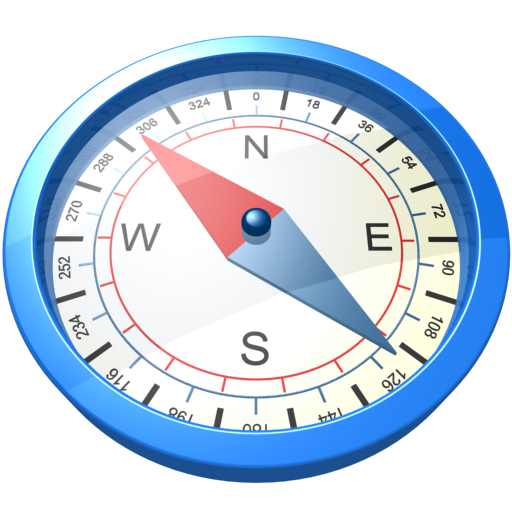 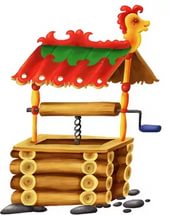 [c]
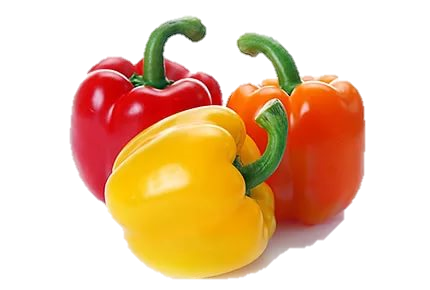 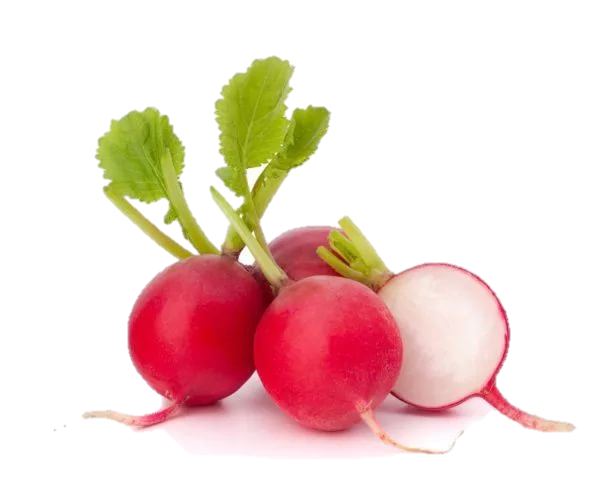 [ц]
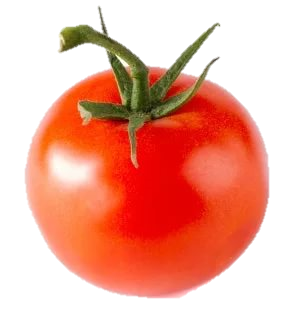 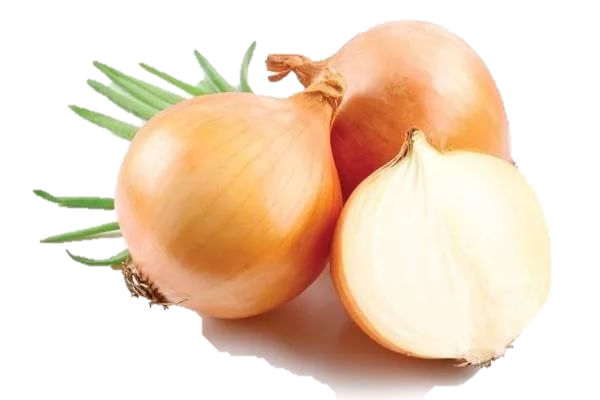 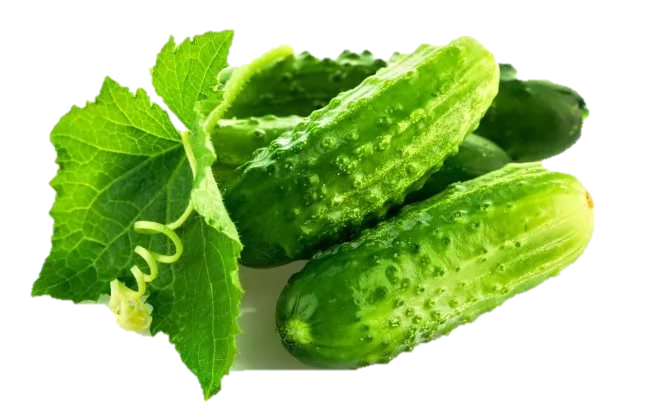 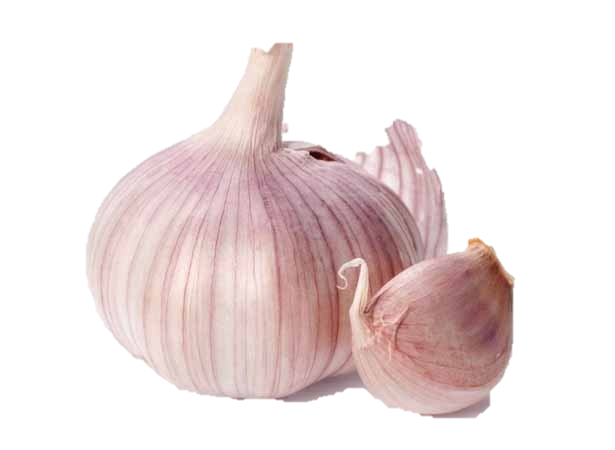 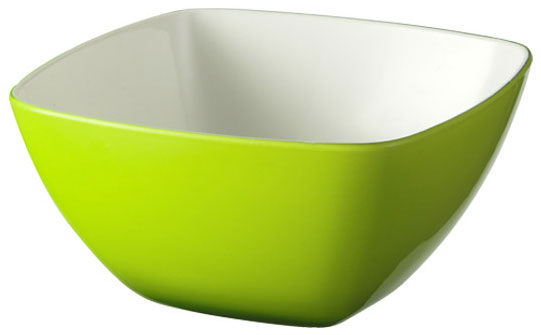 [c]
[ц]
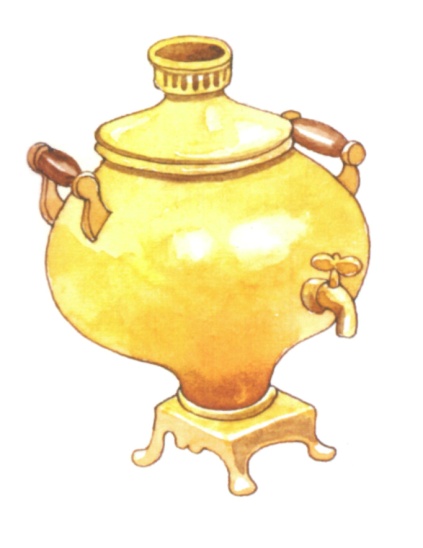 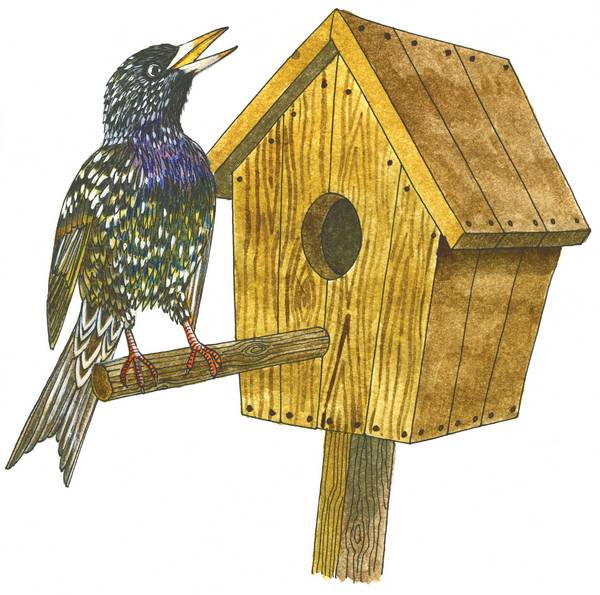 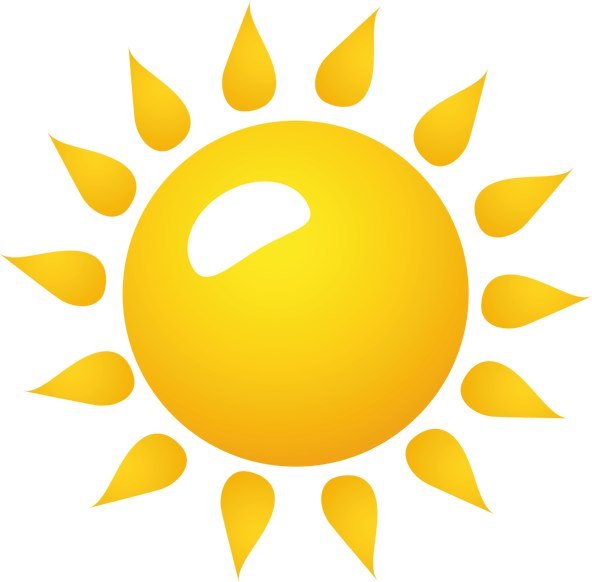 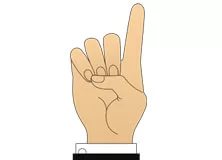 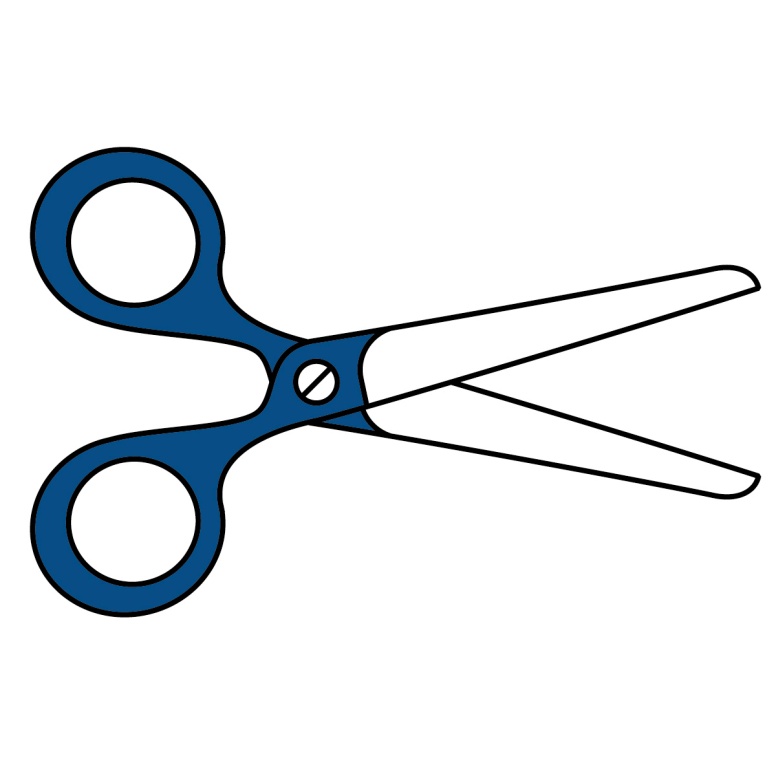 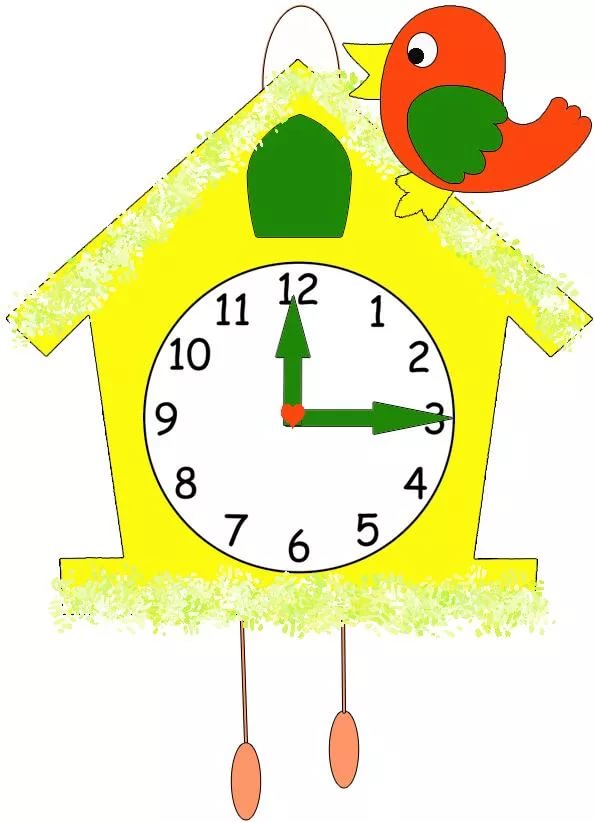 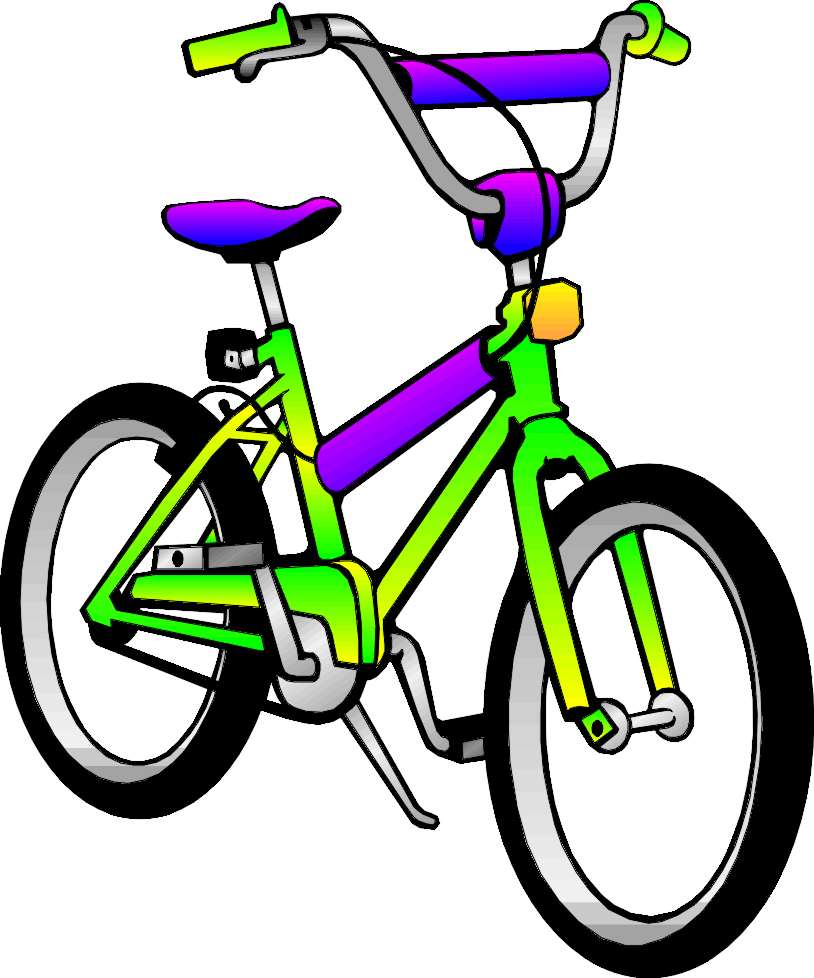 [ц]
[с]
[ц]
[с]
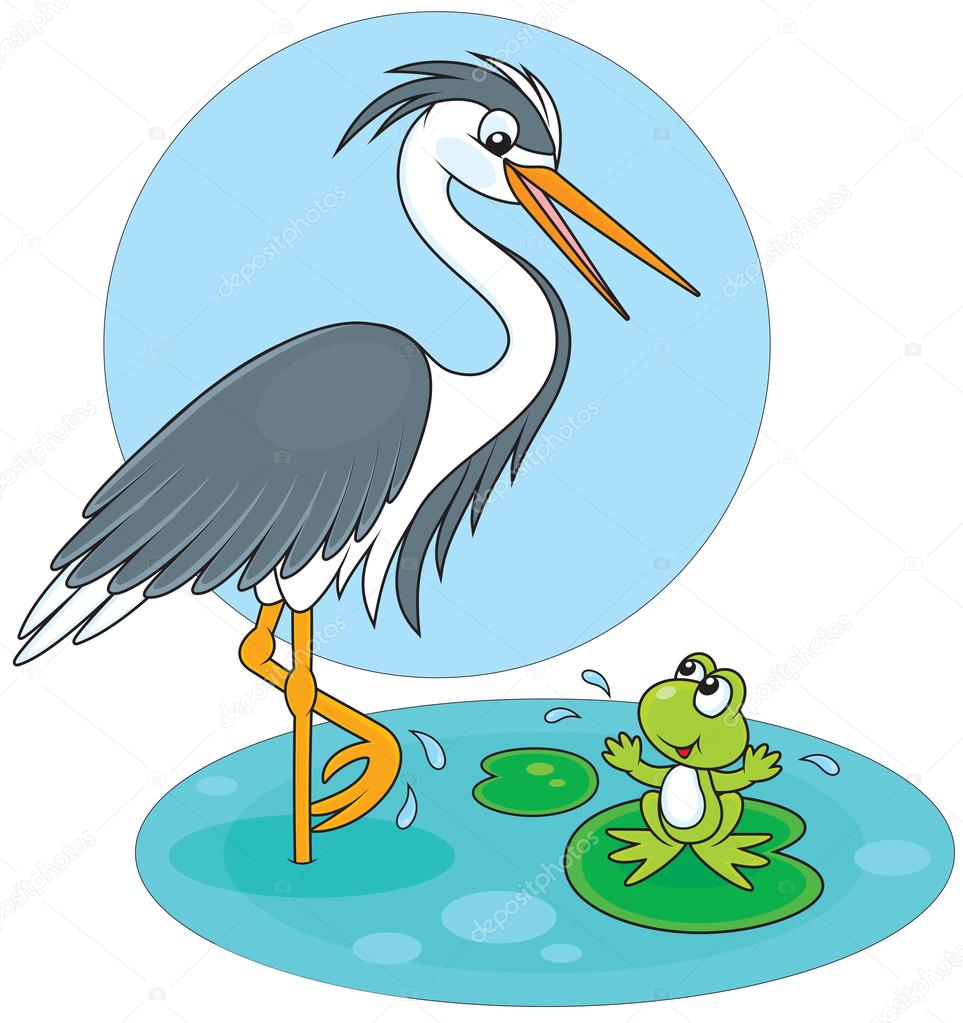 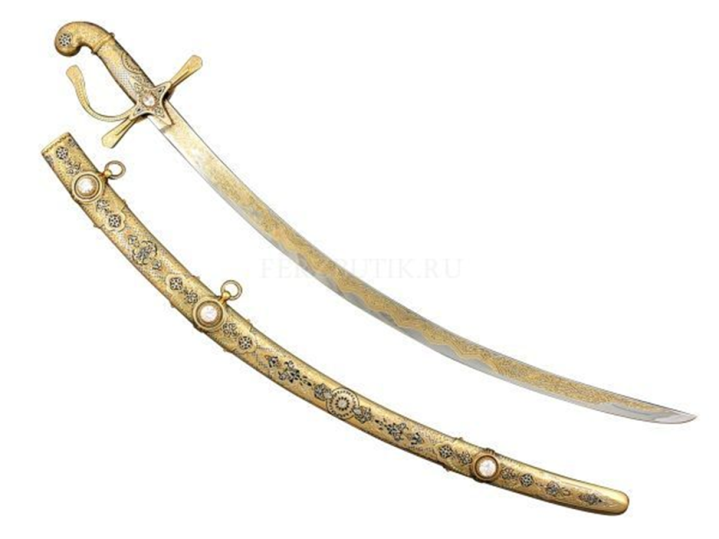 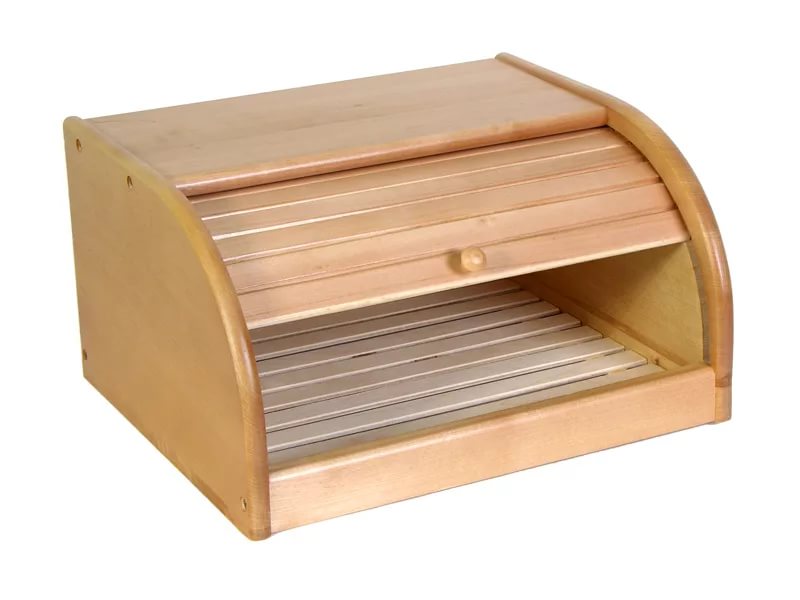 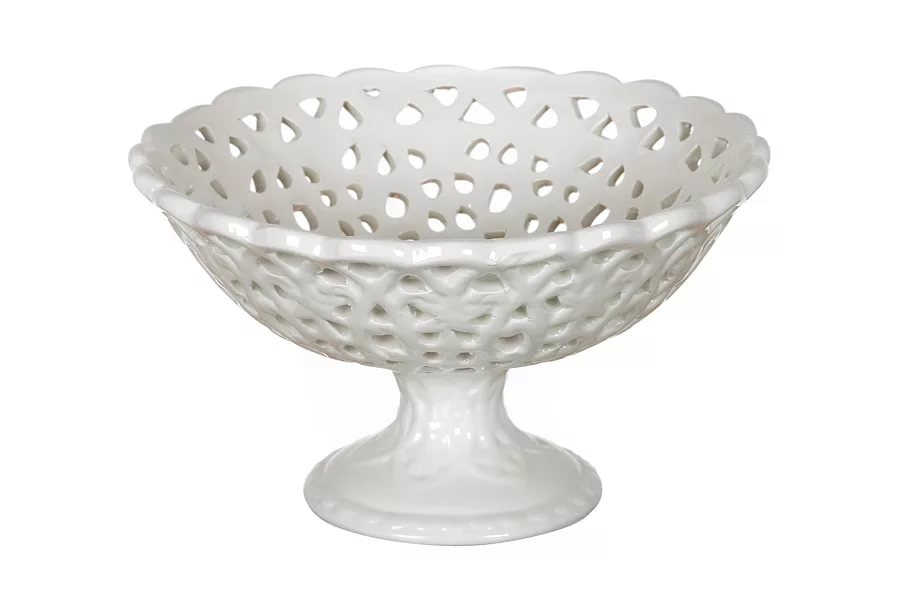 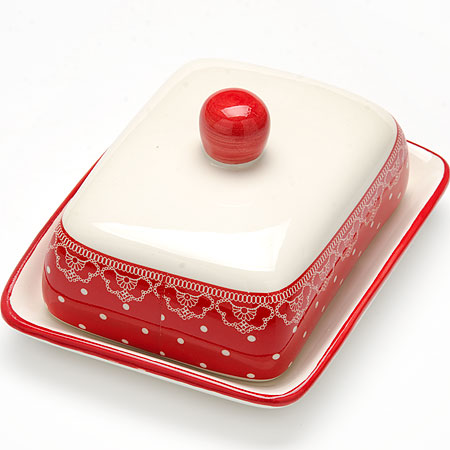 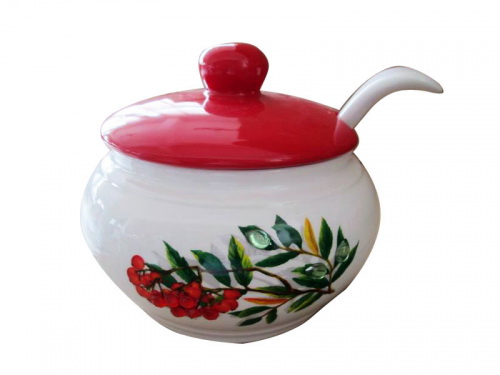 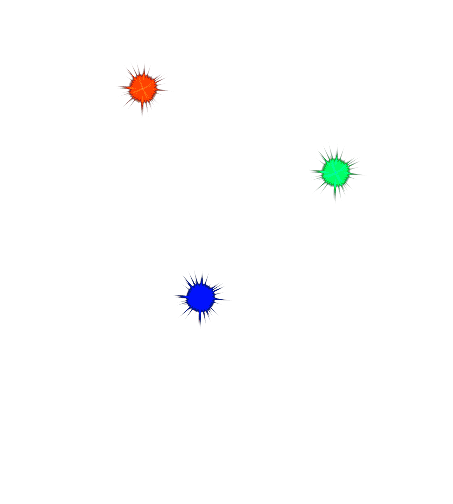 Молодец!